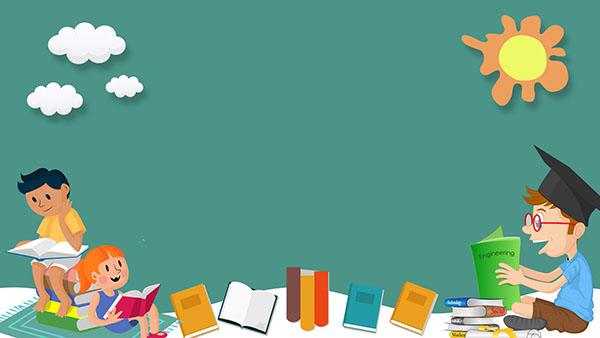 GIÁO DỤC THỂ CHẤT 5- TUẦN 12
BÀI DẠY: ĐỘI HÌNH ĐỘI NGŨ – BÀI THỂ LỰC
Nội dung bài học
1. Ôn đội hình đội ngũ
2. Thực hiện bài thể lực nâng cao sức khỏe
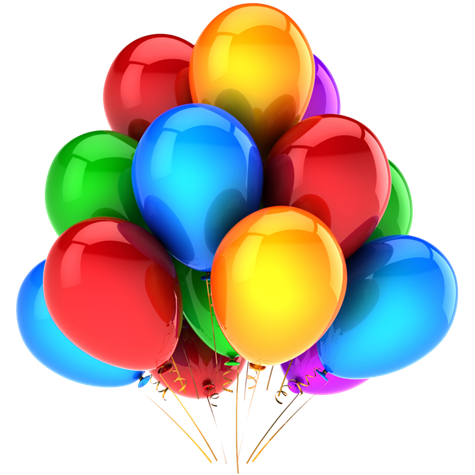 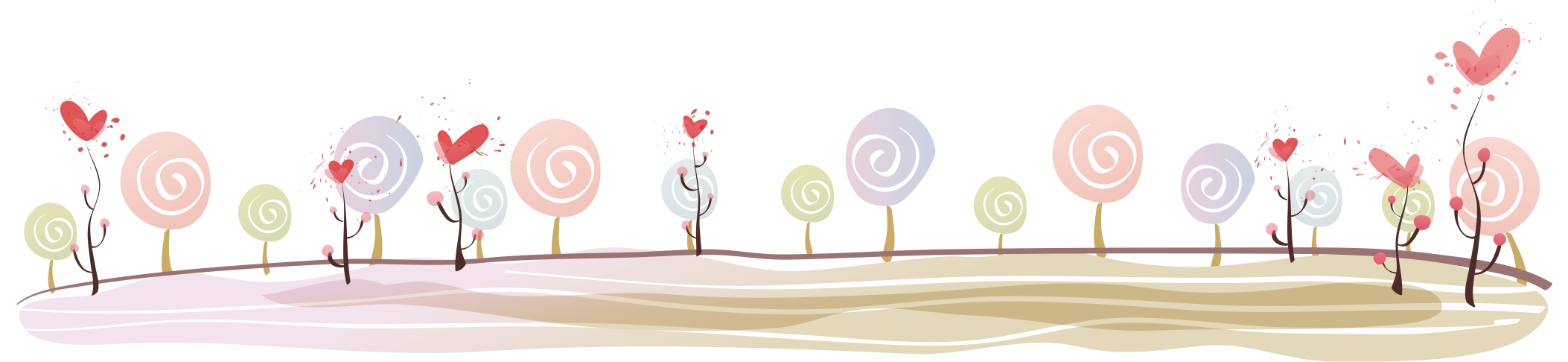 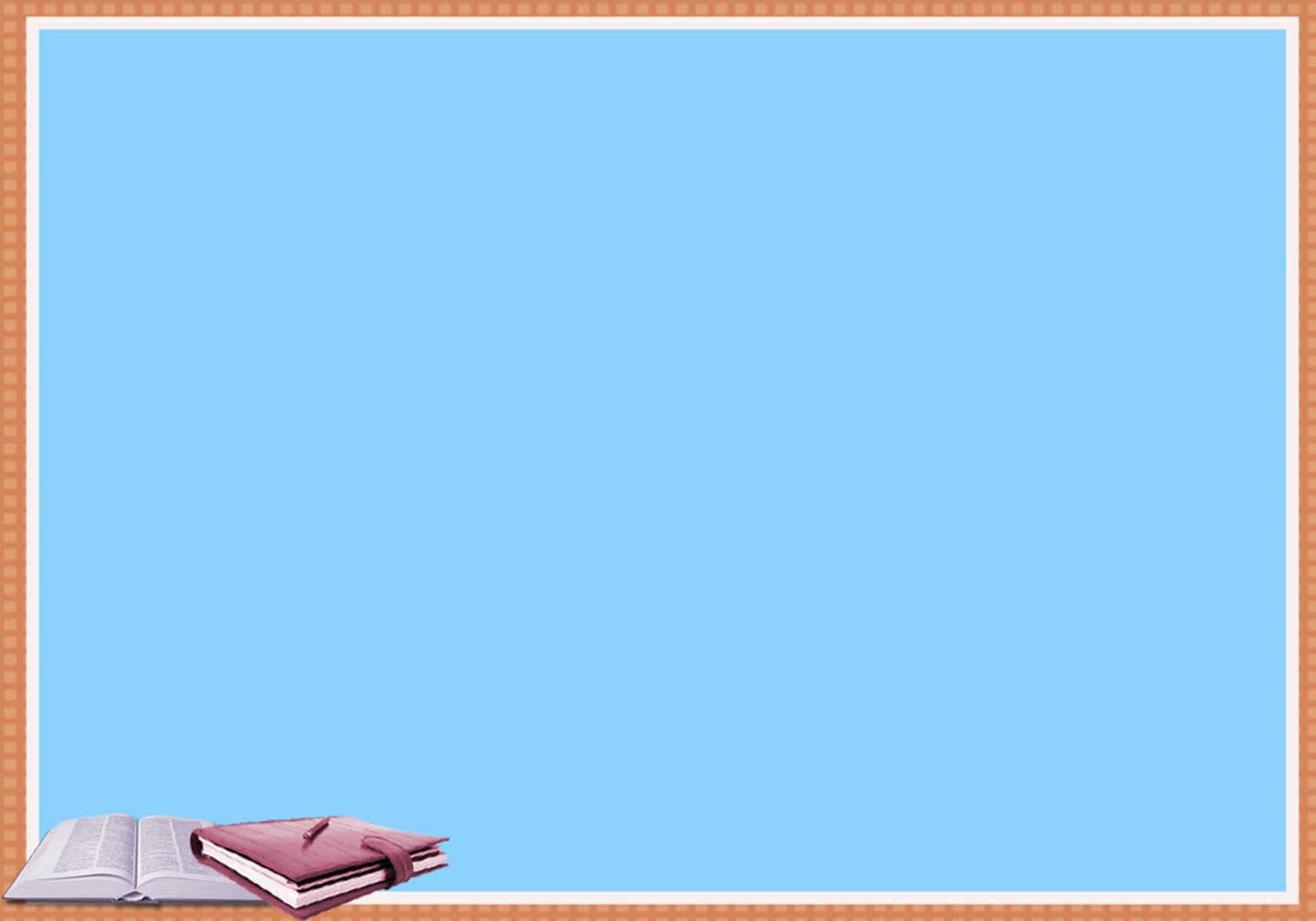 YÊU CẦU CẦN ĐẠT
1
HS quan sát và thực hiện đội hình đội ngũ
2
Biết chuẩn bị, tham gia và hướng dẫn được người khác thực hiện bài thể lực
3
Vận dụng kiến thức đã học vào luyện tập hằng ngày
4
Hình thành ý thức tự giác, nghiêm túc khi tham gia tập luyện
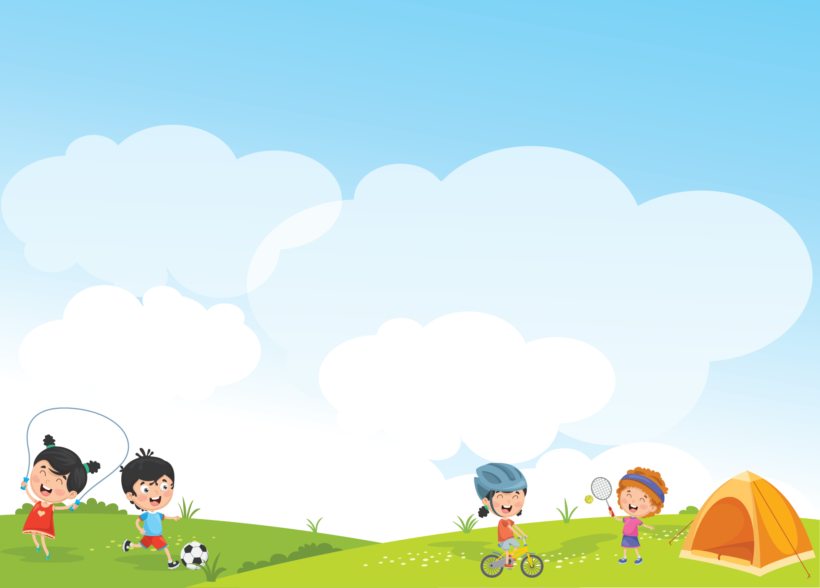 Khởi động
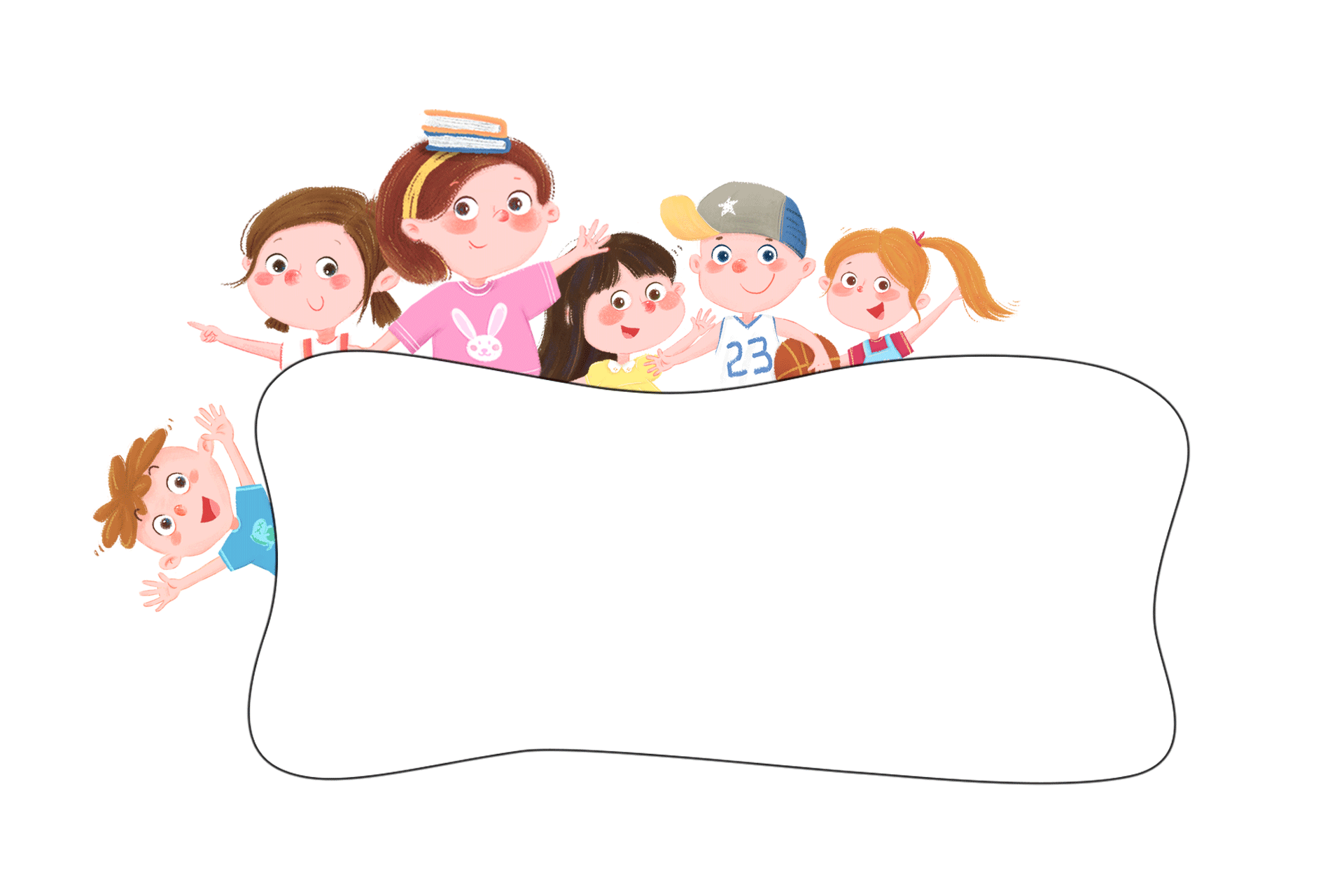 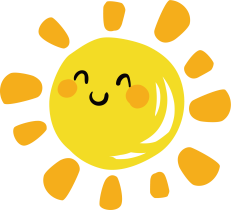 BÀI HỌC
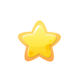 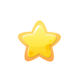 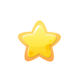 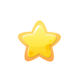 A. Đội hình đội ngũ
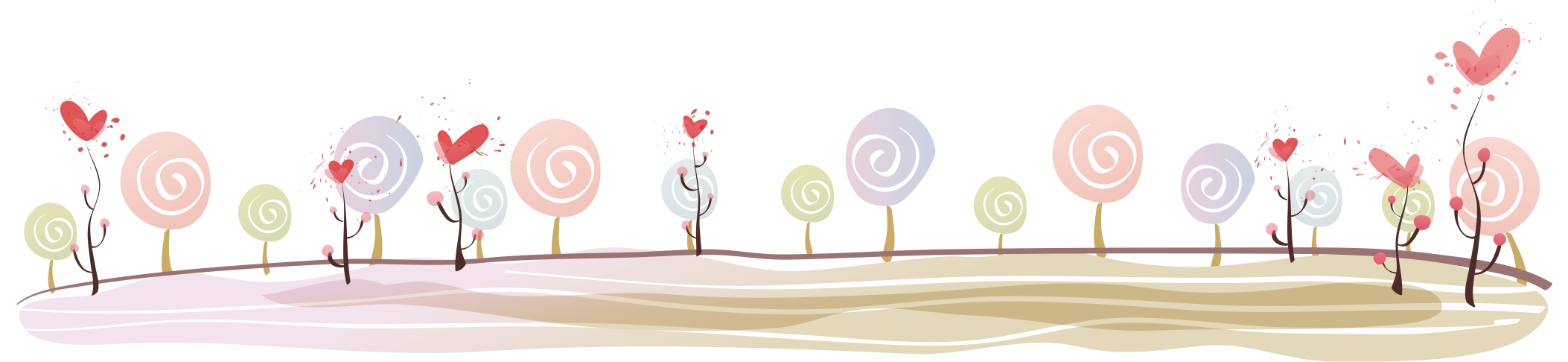 1. Tập hợp hàng ngang, dóng hàng, điểm số, dàn hàng, dồn hàng .
TẬP HỢP HÀNG NGANG 
Chỉ huy đưa tay trái sang ngang cao bằng vai học sinh tập hợp từ thấp đến cao
KHẨU LỆNH 
Thành 1 (2,3,4...) hàng ngang -tập hợp
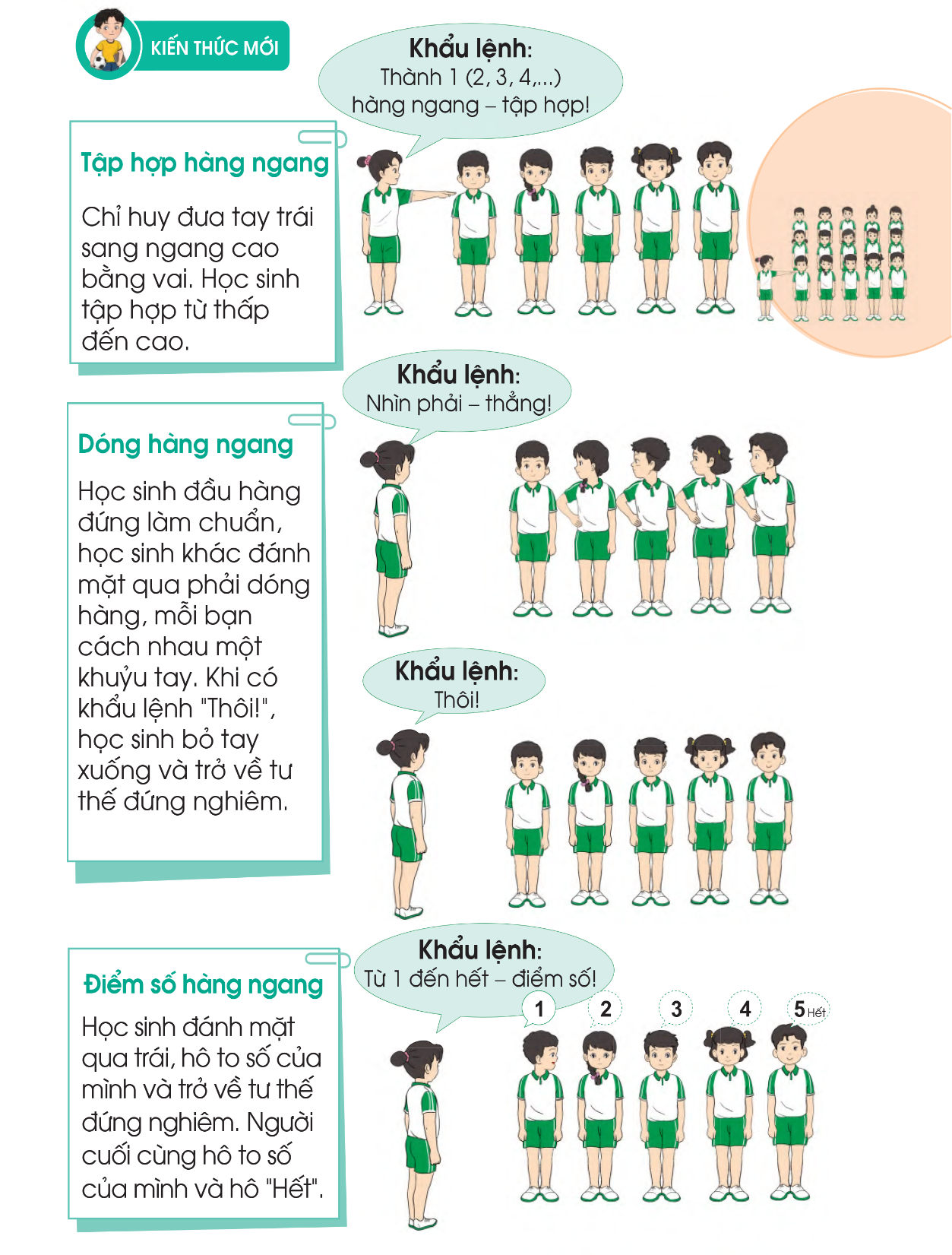 Học sinh quan sát tranh
1. Tập hợp hàng ngang, dóng hàng, điểm số, dàn hàng, dồn hàng .
KHẨU LỆNH 
Nhìn phải – thẳng
DÓNG HÀNG NGANG 
Học sinh đầu hàng đứng làm chuẩn học sinh khác đánh mặt qua phải dóng hàng, mỗi bạn cách nhau một khửu tay. Khi có khẩu lệnh “ Thôi!”học sinh bỏ tay xuống và trở về tư thế đứng nghiêm
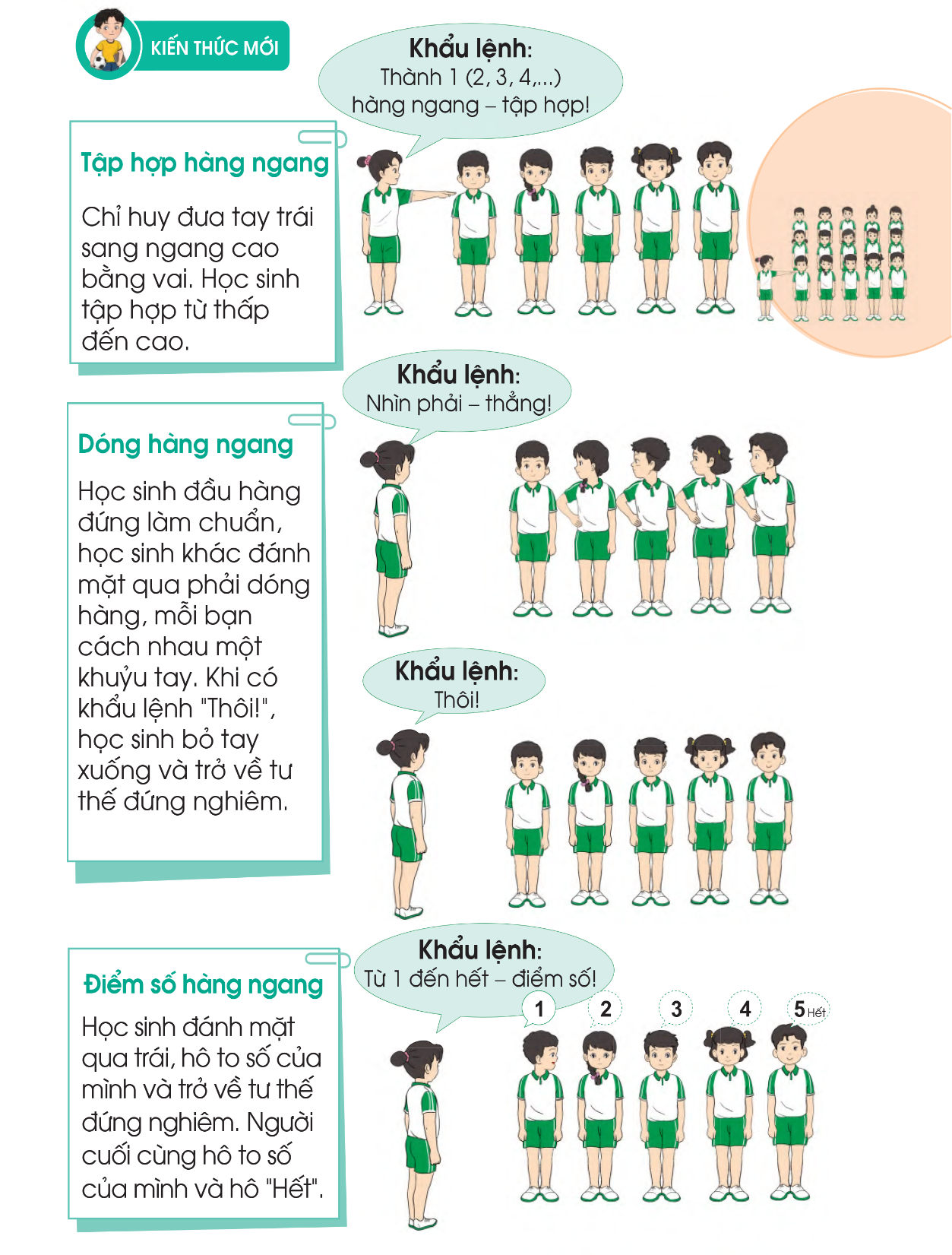 KHẨU LỆNH 
Thôi !
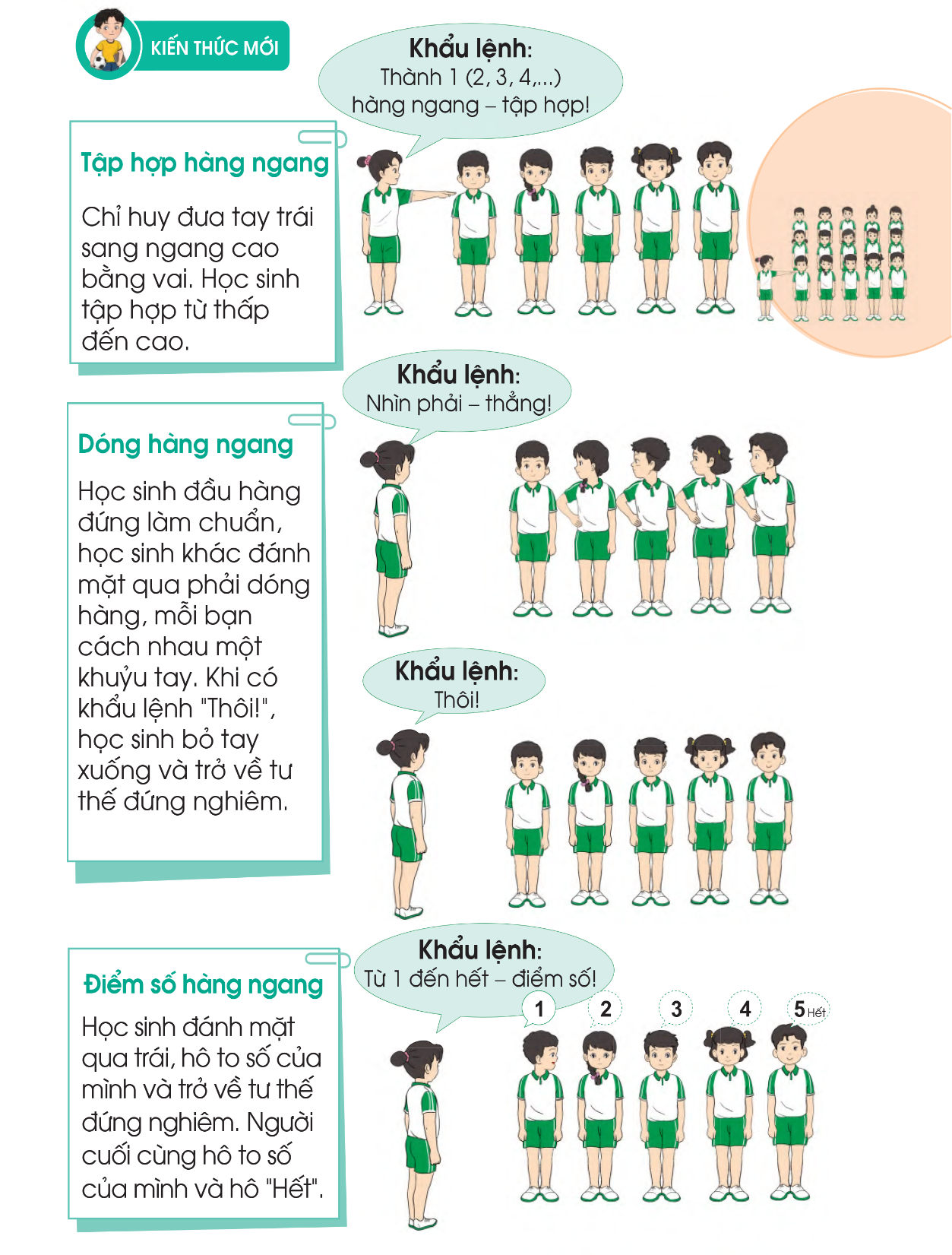 Học sinh quan sát tranh
1. Tập hợp hàng ngang, dóng hàng, điểm số, dàn hàng, dồn hàng .
ĐIỂM SỐ HÀNG NGANG 
Học sinh đánh mặt qua trái, hô to số của mình và trở về tư thế đứng nghiêm. Người cuối cùng hô to số của mình và hô “ HẾT”
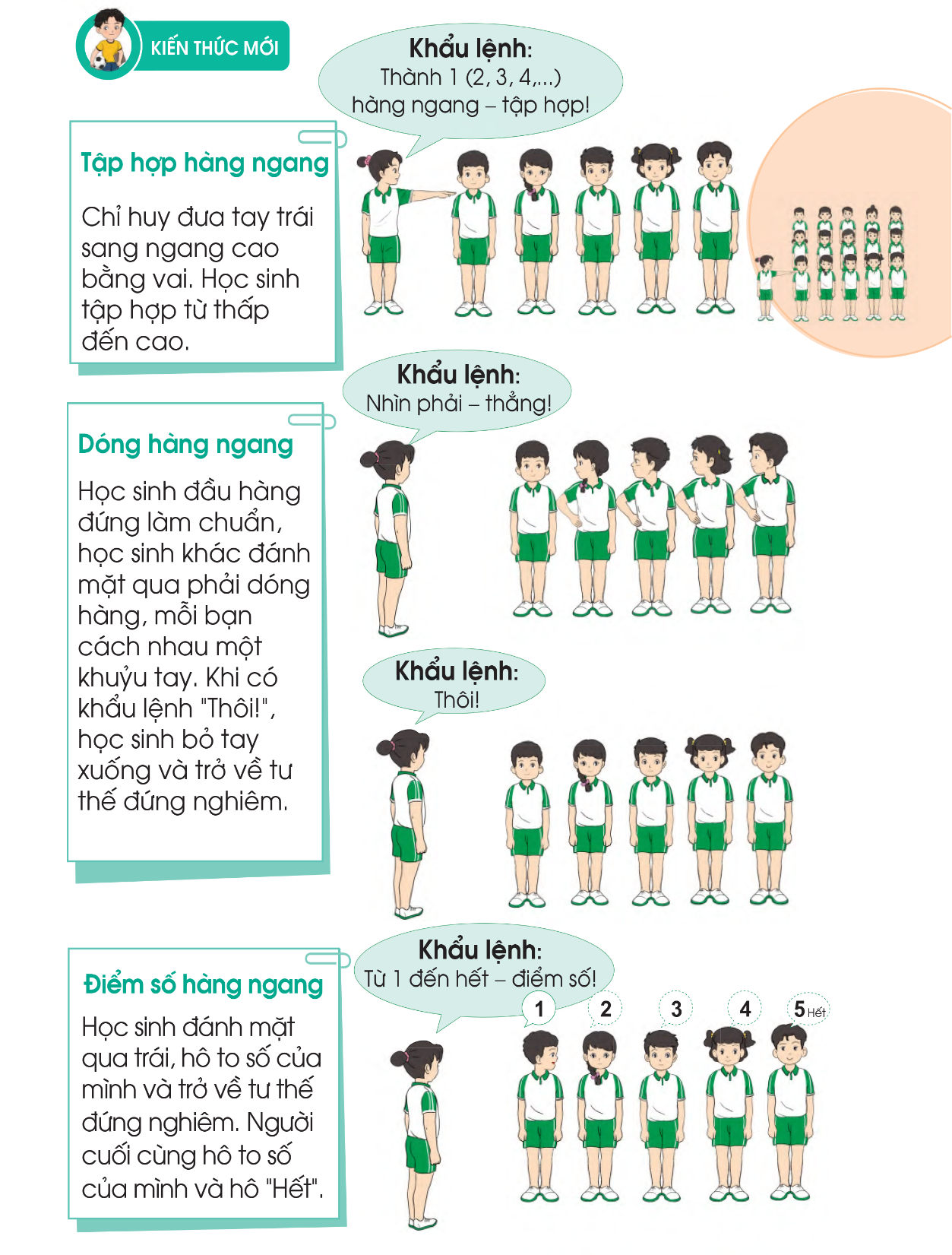 Học sinh quan sát tranh
1. Tập hợp hàng ngang, dóng hàng, điểm số, dàn hàng, dồn hàng .
Học sinh được gọi làm chuẩn đứng thẳng tay phải giơ lên cao hô: “ Có”
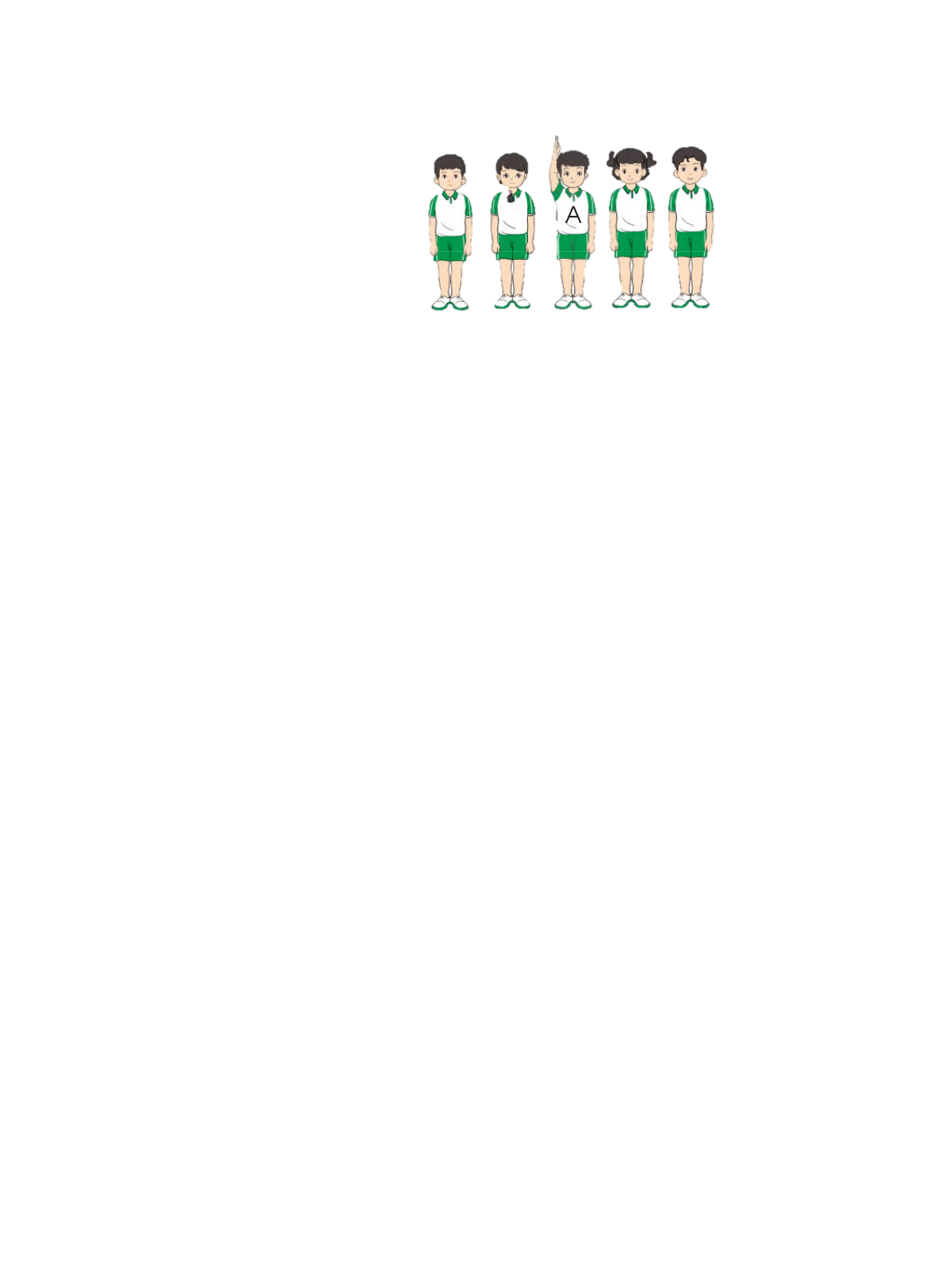 Học sinh quan sát tranh
DÀN HÀNG NGANG
Từ học sinh A làm chuẩn, mỗi bạn cách nhau một sải tay. Khi có khẩu lệnh “ Thôi!”học sinh bỏ tay xuống trở về tư thế đứng nghiêm
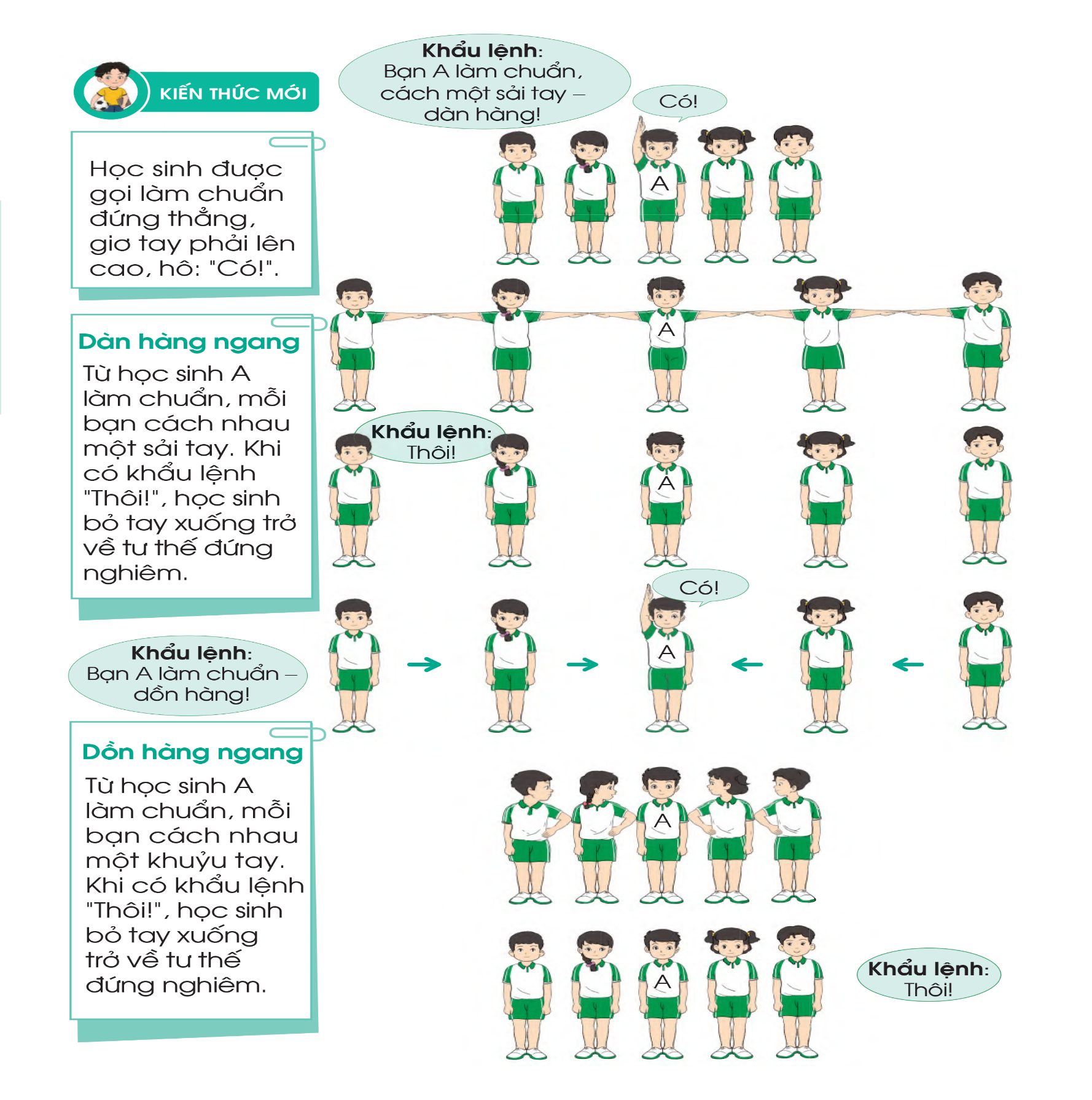 1. Tập hợp hàng ngang, dóng hàng, điểm số, dàn hàng, dồn hàng .
DỒN HÀNG NGANG 
Từ học sinh A làm chuẩn, mỗi bạn cách nhau một khửu tay . Khi có khẩu lệnh “ Thôi!” học sinh bỏ tay xuống trở về tư thế đứng nghiêm
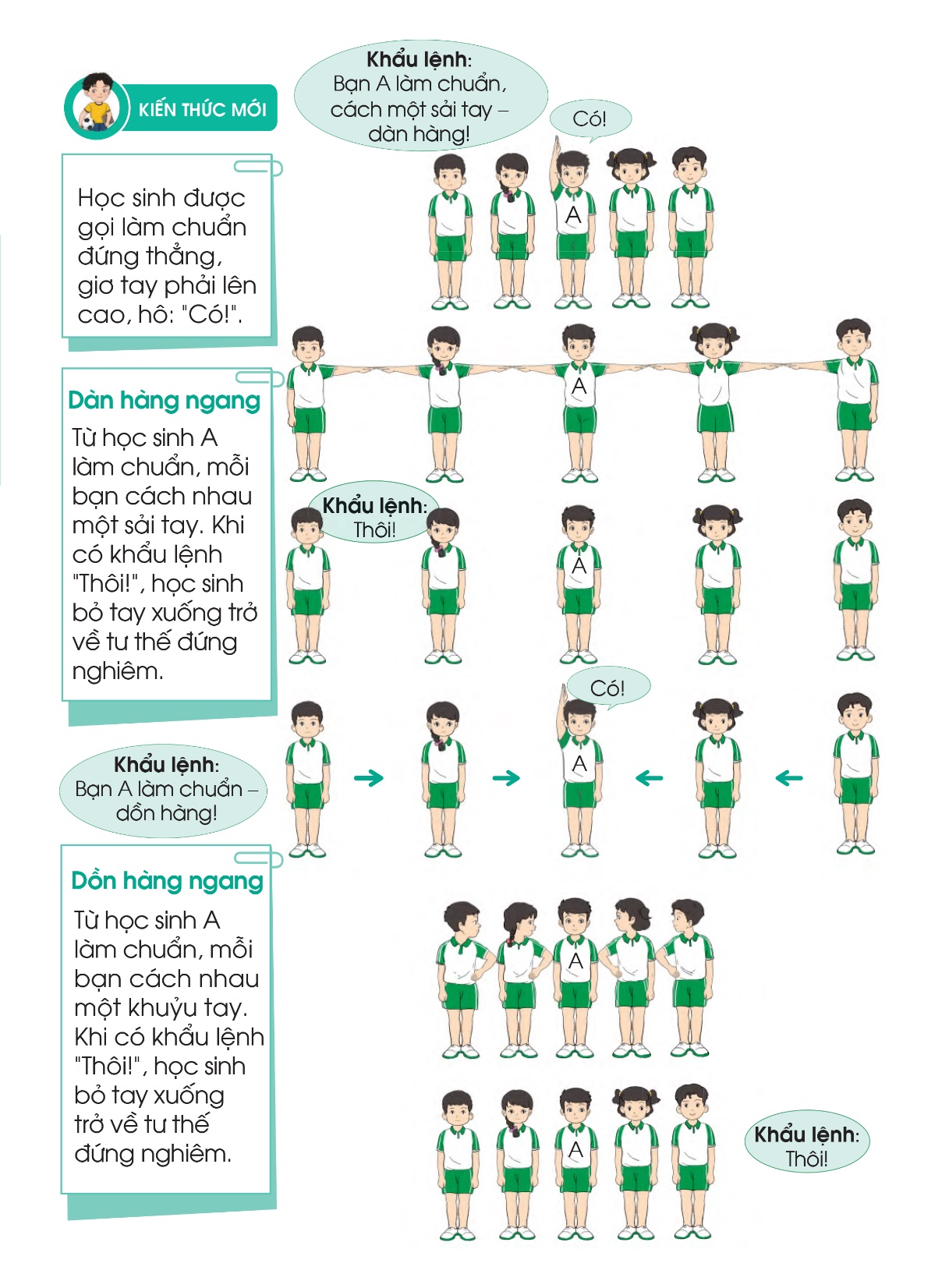 KHẨU LỆNH 
Bạn A làm chuẩn – dồn hàng
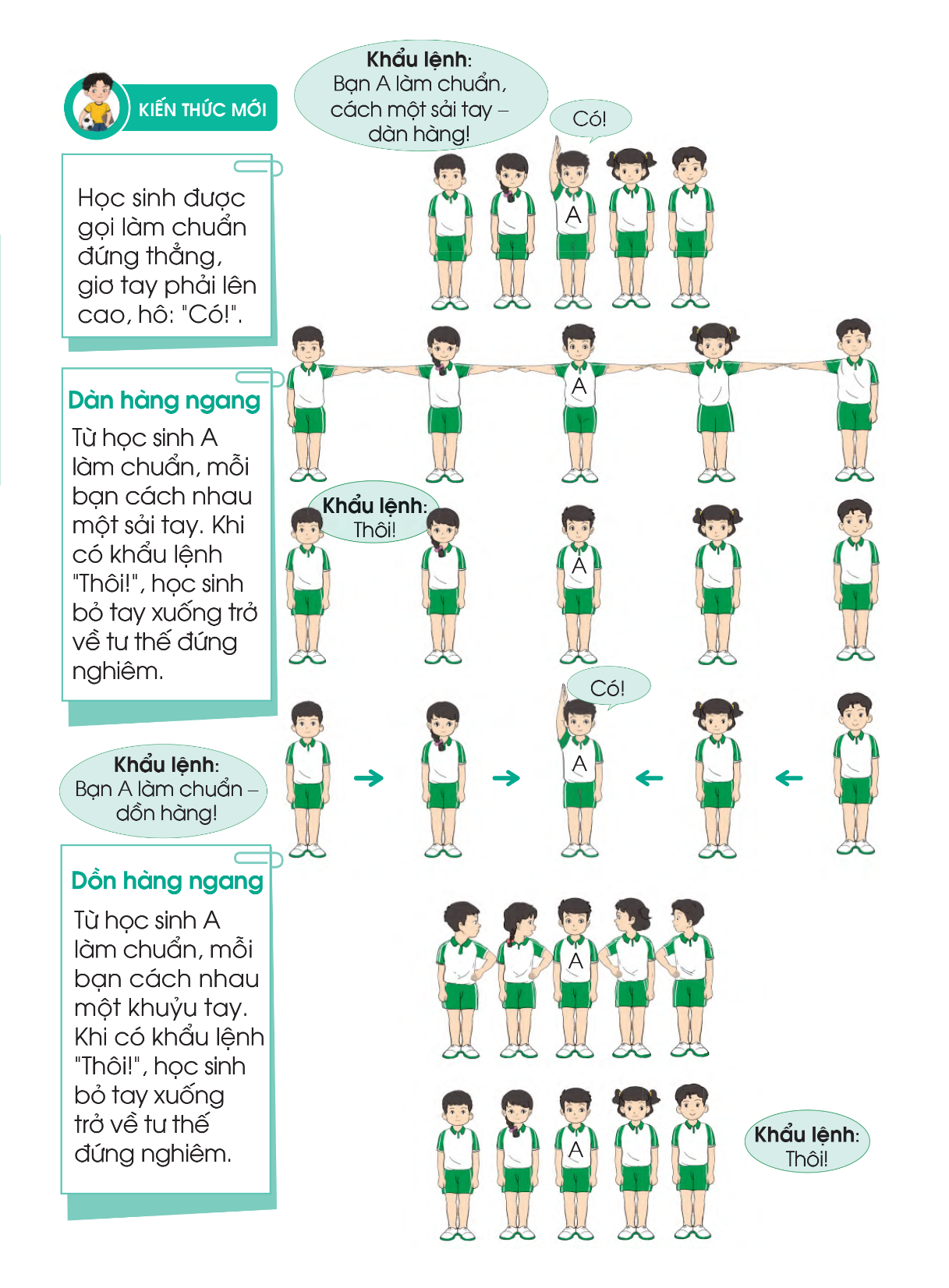 Học sinh quan sát tranh
2. Ôn quay phải, quay trái , quay sau.
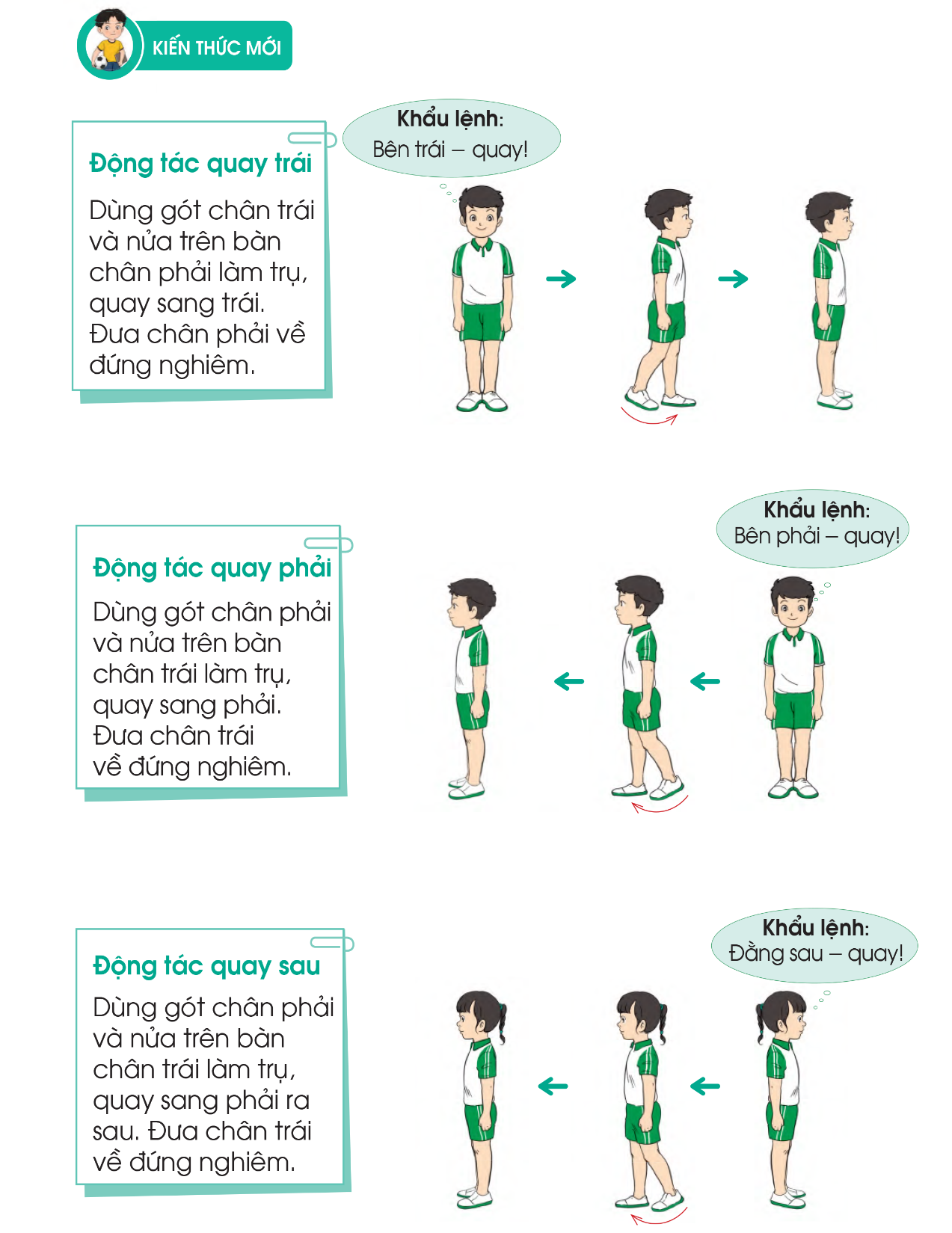 QUAY PHẢI
Học sinh quan sát tranh
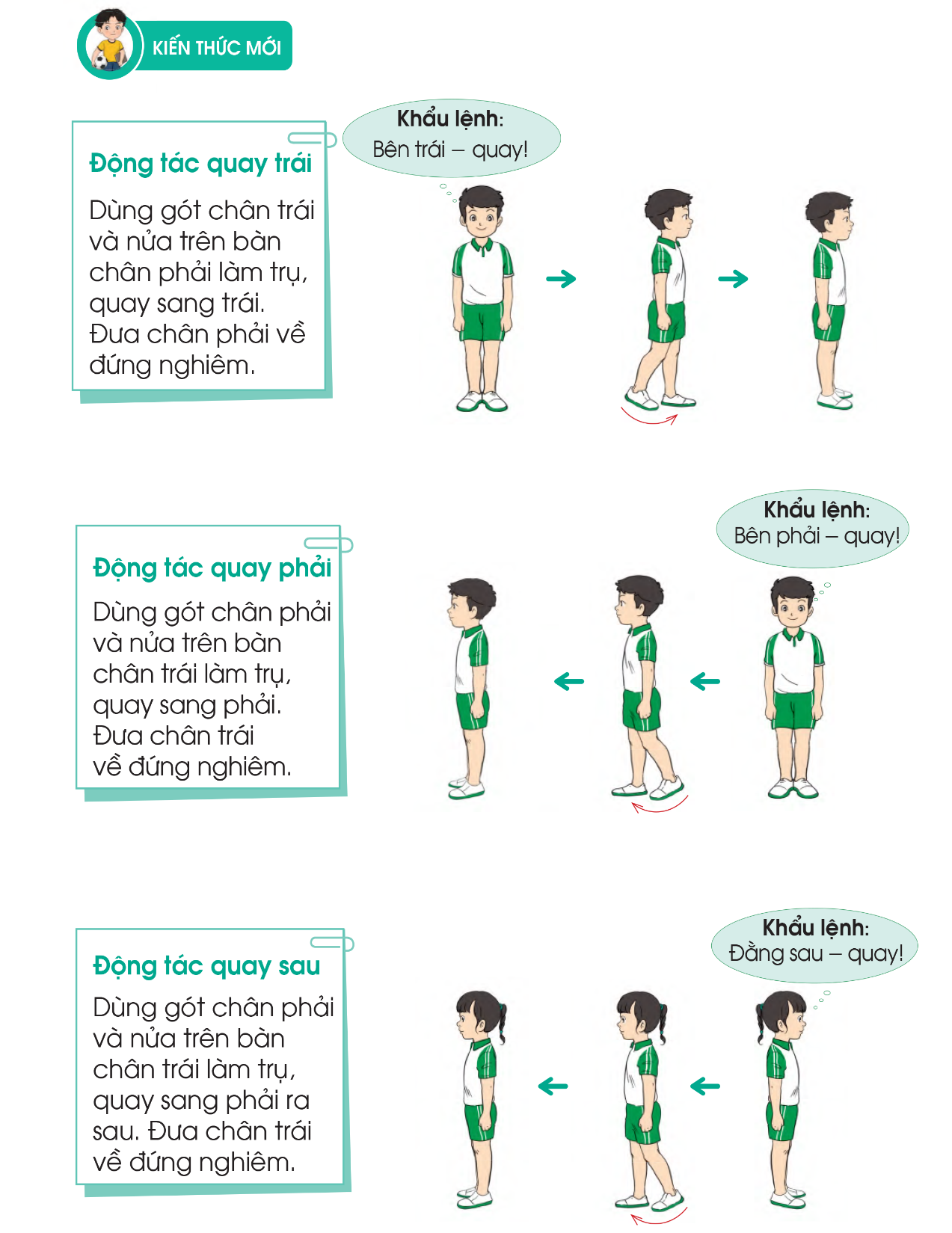 QUAY TRÁI
2. Ôn quay phải, quay trái , quay sau.
Học sinh quan sát tranh
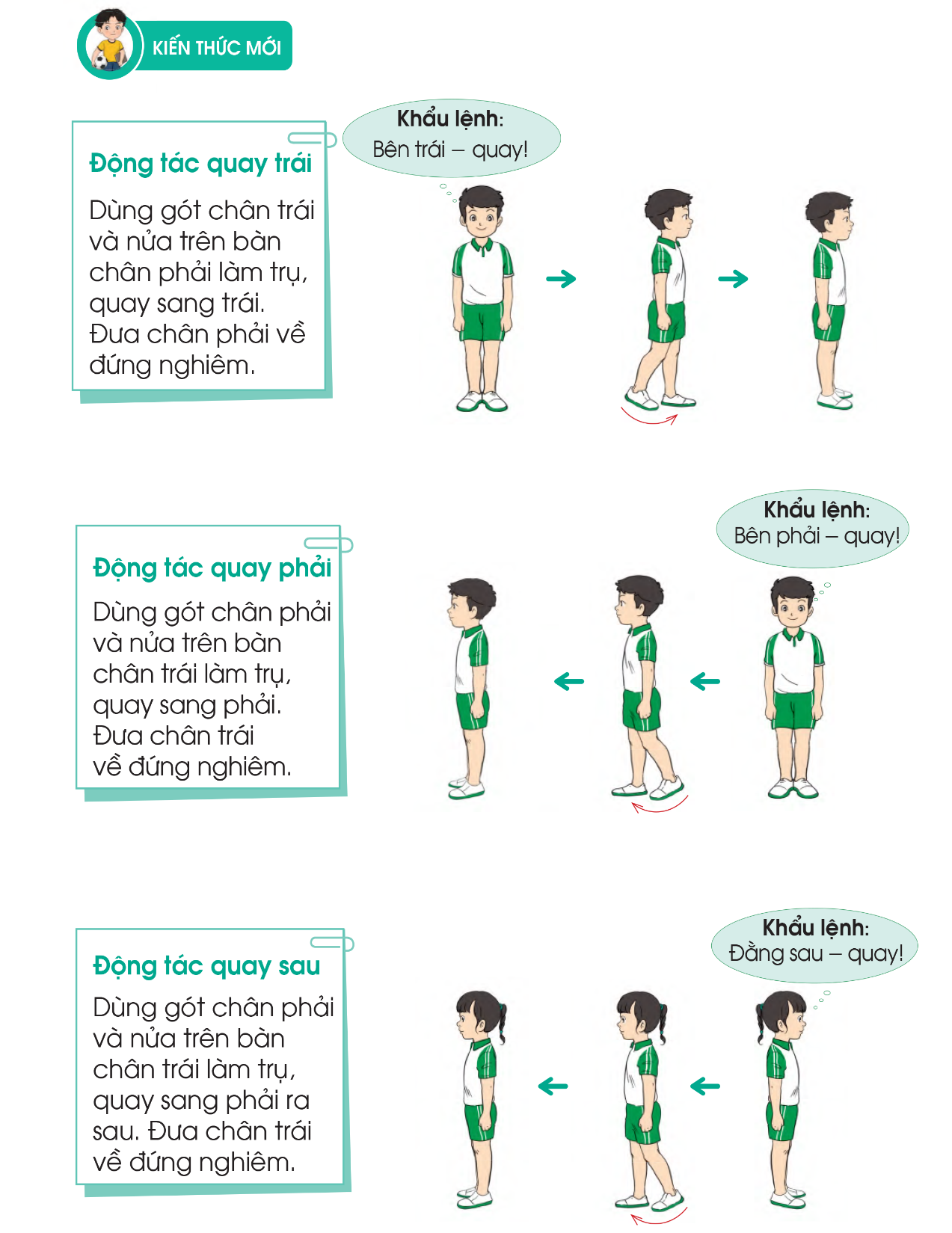 QUAY SAU
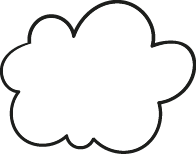 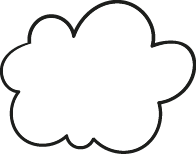 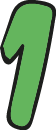 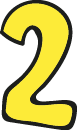 LƯU Ý KHI THỰC HIỆN QUAY CÁC HƯỚNG
Thân người luôn thẳng tay áp sát chỉ quần
Xác định chân làm trụ khi thực hiện
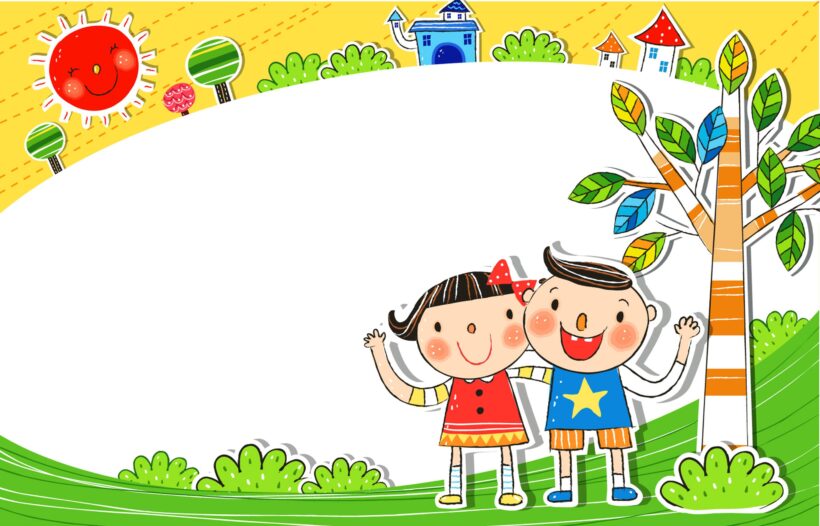 CHÚNG TA TẬP LUYỆN QUAY CÁC HƯỚNG Ở NHÀ THỰC HIỆN QUAY CÁC HƯỚNG 4 LẦN
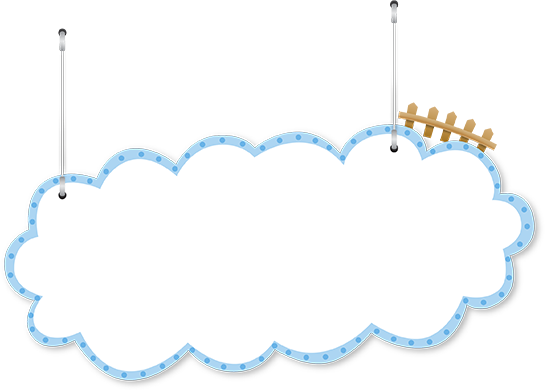 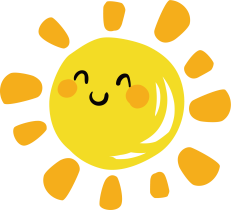 Bài thể lực
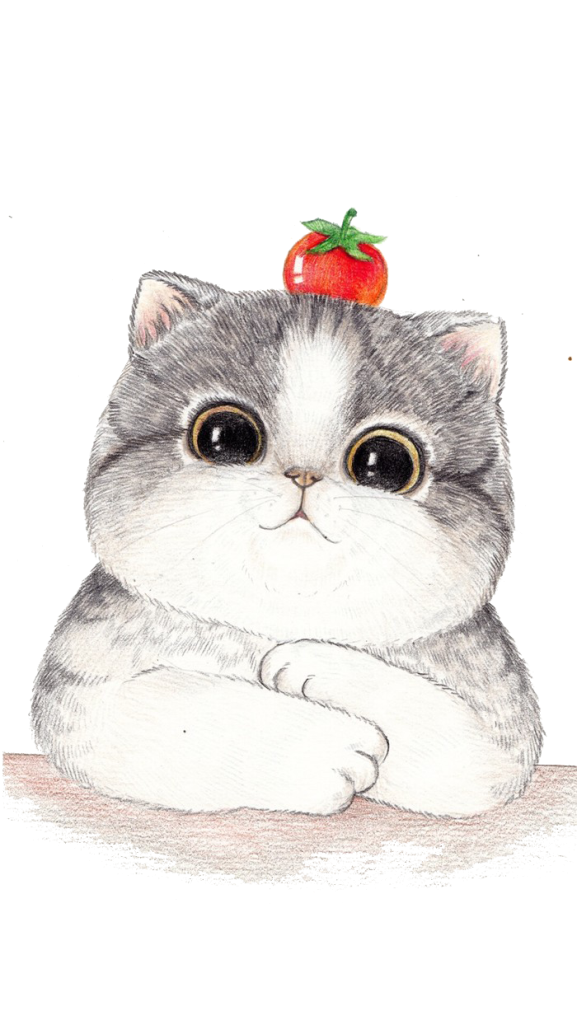 Thực hiện động tác bài thể lực để nâng cao sức khỏe phòng chống dịch bệnh
Bài 1: Thực hiện động tác bật nhảy tại chỗ 
Bài 2 : Thực hiện nâng cao đùi tại chỗ
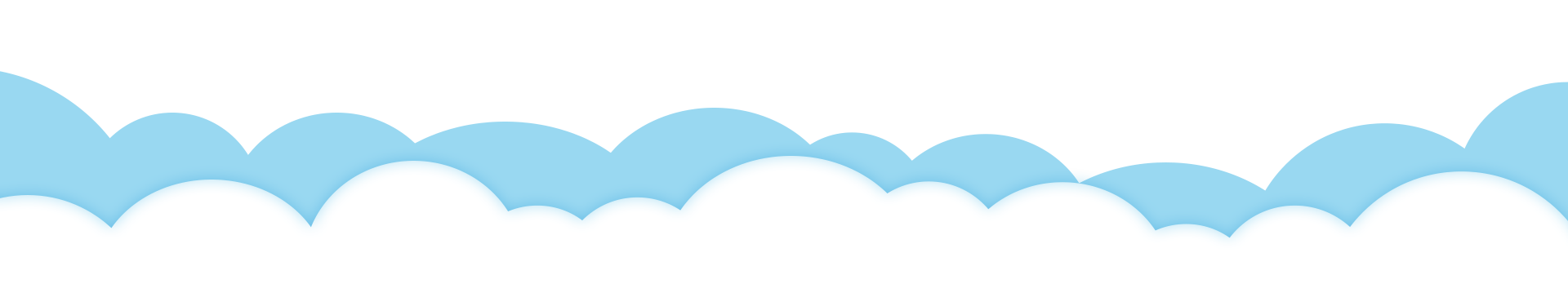 Bài thể lực
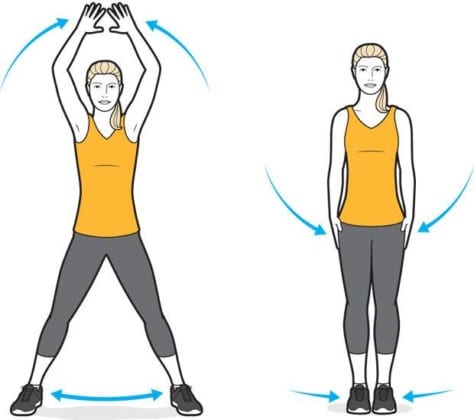 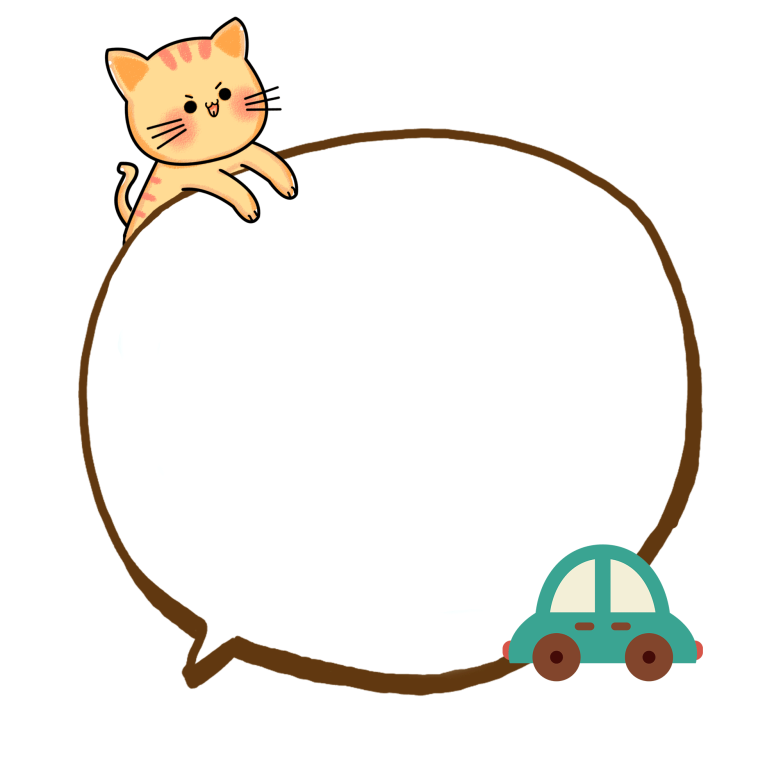 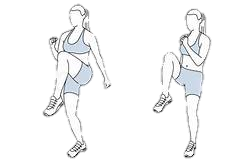 Thực hiện thể lực mỗi bài 2 lần mỗi lần nghỉ 1 phút
Thực hiện 25 lần bật nhảy trong 1 phút
Thực hiện 30 lần nâng cao đùi trong 1 phút
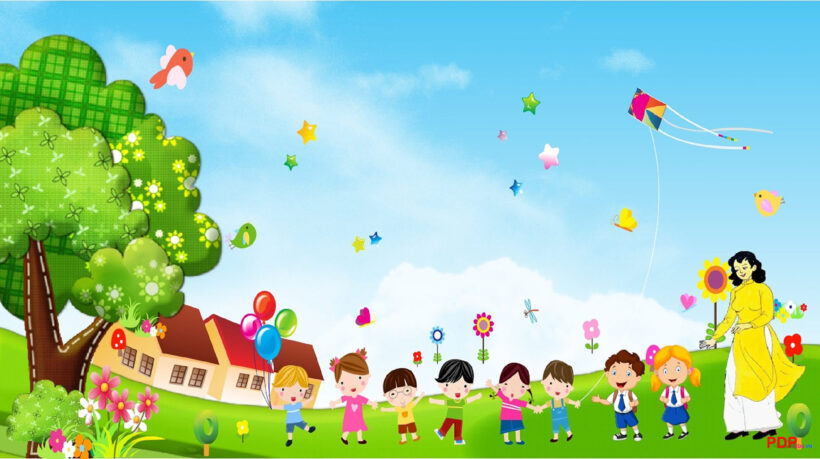 THẢ LỎNG
DẶN DÒ
1. Học sinh thực hiện bài học và ôn luyện thể lực theo hướng dẫn. 
2. Phối hợp yêu cầu về dinh dưỡng và rèn luyện sức khỏe 
3. Vận dụng bài học hằng ngày để có sức khỏe tốt phòng tránh dịch bệnh
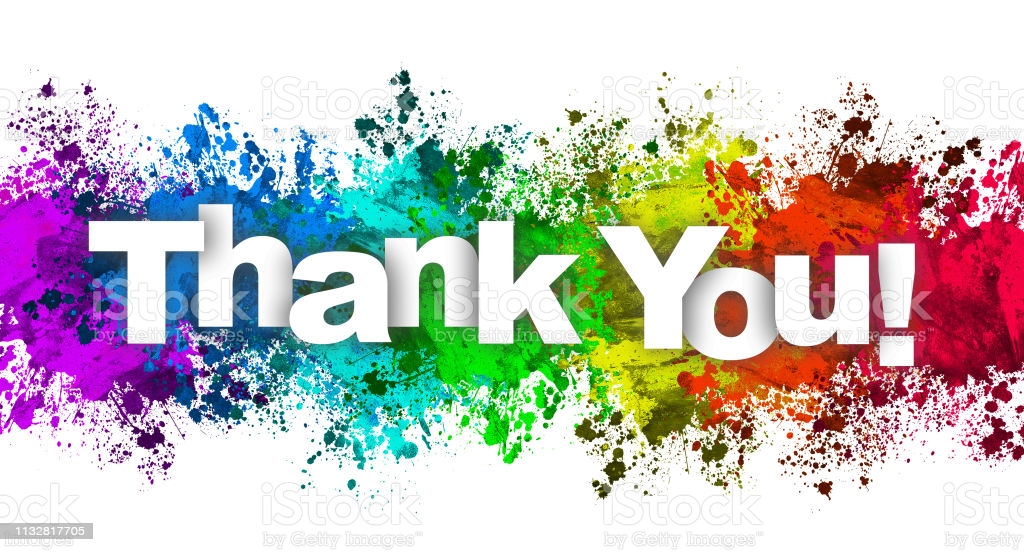